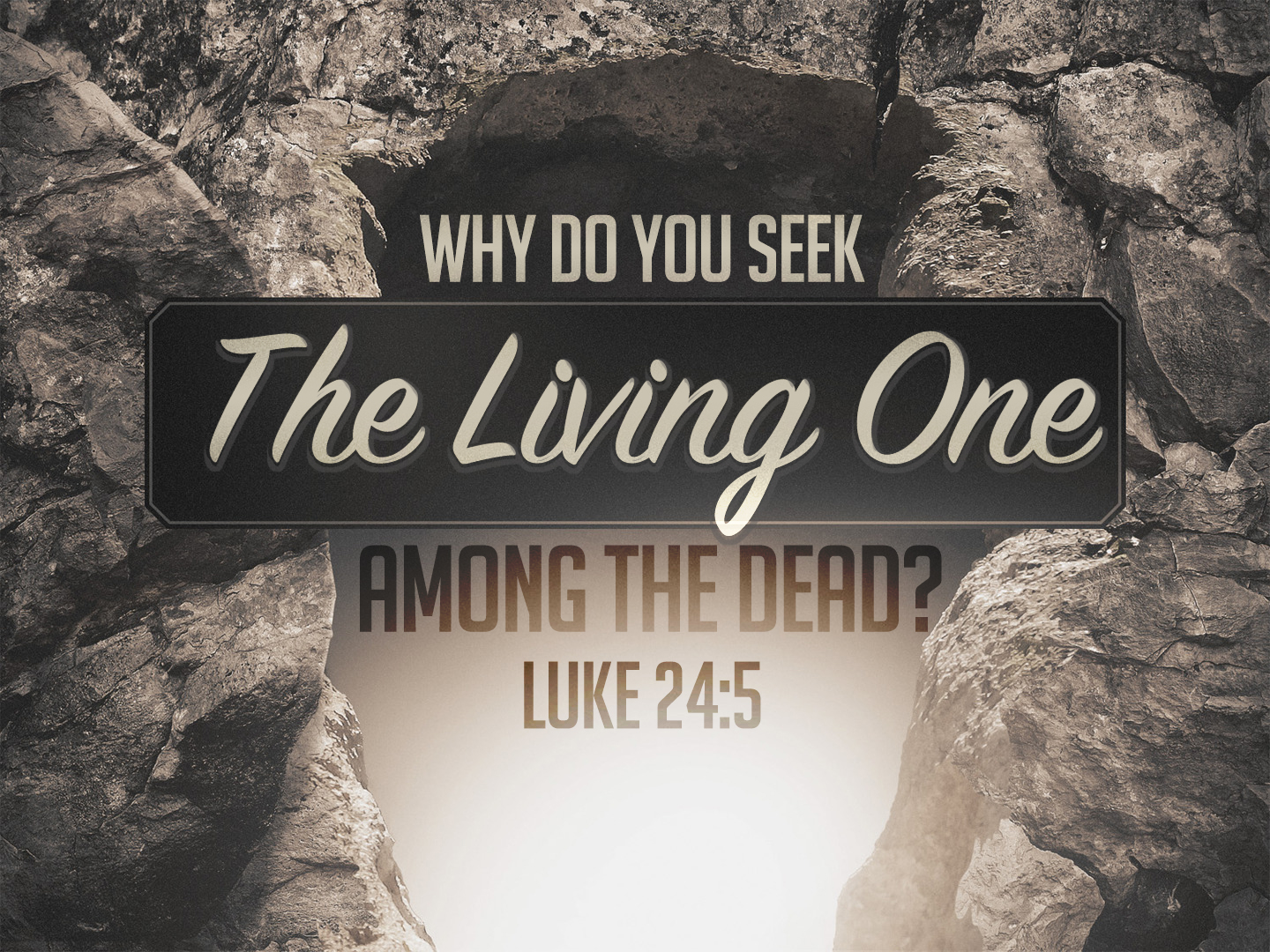 [Speaker Notes: Luke 24:1-9… specifically notice the question ASKED by the Angels in verse 5…Why seek the living with the dead?]
The Angel’s Question
Challenges Their Action: What you are doing is not up to what you’ve been told.
Declares His Resurrection: He is living.
Declares His Location: Not in the tomb.
Redirects Their Action: In verse 9 they respond as people who believe.
Bottom-line: Based On The Life & Words of Jesus, Where Do I Need To Re-Direct My Actions?
[Speaker Notes: Often, when we read about people falling down to worship an angel – they are told to get up.  These women may have fallen down in fear – rather than worship – and instead of being told to get up – they are being ASKED a powerful Question….

But when we are struck by the reality of Jesus resurrection – then our actions are much different.

We often live our lives, where our actions aren’t really in response to what we’ve been told.]
Responding To The Resurrection
We Must Reflect On What Jesus Promised Would Take Place. 
Luke 24:8  (Matt. 12:39-40, 16:21, 20:17-19)
We Must Tell Others About This Event.
Luke 24:9-10
We Must Investigate This Incredible Claim.
Luke 24:11-12
We Must “Marvel” At The Empty Tomb.
[Speaker Notes: WHAT HE PROMISED:  In John 2, he made a reference to rebuilding THIS temple in 3 days…John 2:18-22, 

TELL OTHERS:; :  *Excited To Speak About The Impossible...  Any time a world record is broken – people are excited to talk about the NEW fastest runner, or the NEW strongest person, or even the NEW technological breakthrough.

INVESTIGATE:  Dig in.  

MARVEL:  In all we read – never forget – even though it was sealed and it was guarded – it was empty!  THE Man who had healed others – before the very eyes of his biggest critics – could not be stopped even by death.]
The Resurrection Is Full of Good News
Jesus’ Tomb Was Thoroughly Investigated. Those With The Most Information Became Convinced His Resurrection Was TRUE!
Jesus Keeps Impossible Promises!
Jesus Understands The Scriptures Better Than Any of Us!
Luke 24:44-53
[Speaker Notes: >> The apostles All went from doubting to absolutely convinced the resurrection is TRUE.  Doubts are normal – this is an extreme claim.  But it is True. It did happen. And once You know He died and rose again – You know, He is the Son of God.


Do you believe that Jesus lived?
Do you believe that Jesus died?
Do you believe that eye-witnesses gave their testimony that Jesus was alive again?
They Saw Him, Heard Him, Touched Him multiple times over 40 days!
His Tomb Was Sealed By Soldiers.
His Enemy’s Knew His Claims.


 I’ve got good news:  Jesus keeps impossible promises!!!  Especially the promise that WE will be raised from the dead too!  (John 11)  HE CAN BE TRUSTED!


UNDERSTANDS:  He wants to help us understand them too!  As we read the apostles words, we benefit from the Insights He provided to them!  Psalm 22, Isaiah 53…we know these were speaking of Jesus.]
Where Are We Looking Today?
We Can Look For God In All The Wrong Places. (Acts 17:22-31)
We Can Find Jesus…
In His Words, Directing Us To God’s Will
In Heaven, Our Advocate & High Priest
In His Father’s Presence, Preparing A Place
In His Mission, To Seek & Save The Lost
[Speaker Notes: Looking for God in the wrong places?   >  Where are we looking for PURPOSE, for IDENTITY, for AFFIRMATION?   > Where are we looking to make our BIGGEST investment of our heart, energy, and time?

WHERE are we looking for Comfort and Peace?
 - He won’t be found in an addiction.
 - He won’t be found in an idol.

WHEN WE DO Begin looking for God with the Bible as our Guide…
 - He won’t be found in perfect Christians – their aren’t any.
 - He won’t be found in perfect churches – their aren’t any.

HIS WORDS: John 5:24  - Bring us to eternal Life.
IN HEAVEN: Romans 8:34
FATHER’S PRESENCE:  John 14:2
MISSION:  When Elijah was looking for God, God said “what are you doing here?” GO…   (Acts 4:12)]
Will You Obey The Good News?
But when they believed Philip preaching the good news about the kingdom of God and the name of Jesus Christ, they were being baptized, men and women alike.
Acts 8:12
Therefore we have been buried with Him through baptism into death, so that as Christ was raised from the dead through the glory of the Father, so we too might walk in newness of life.
Romans 6:4
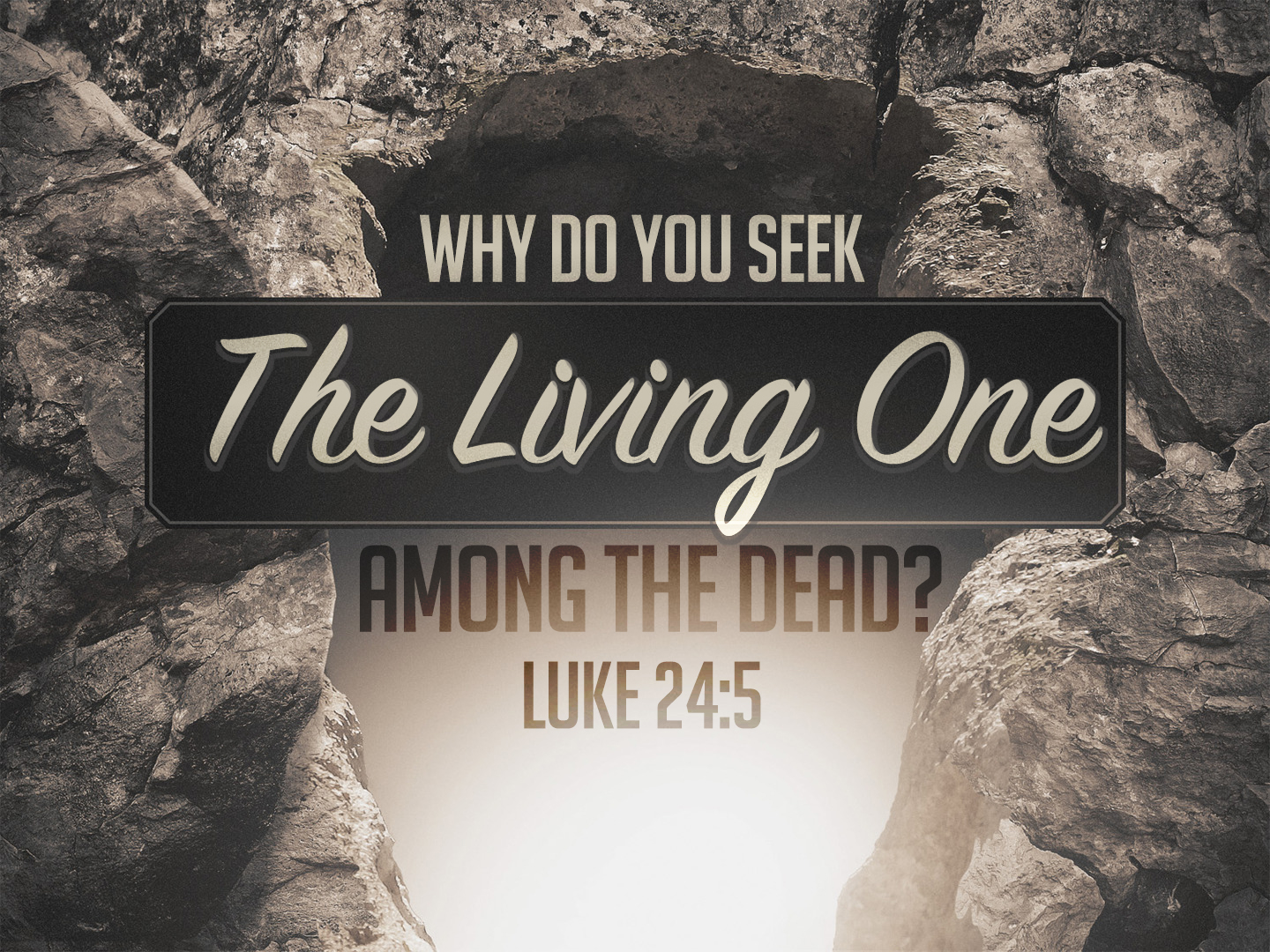